Constelación Escorpión
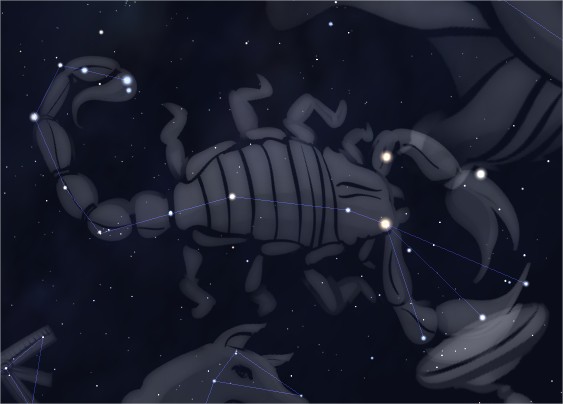 Mtra. Andrea Etchartea
Escorpión
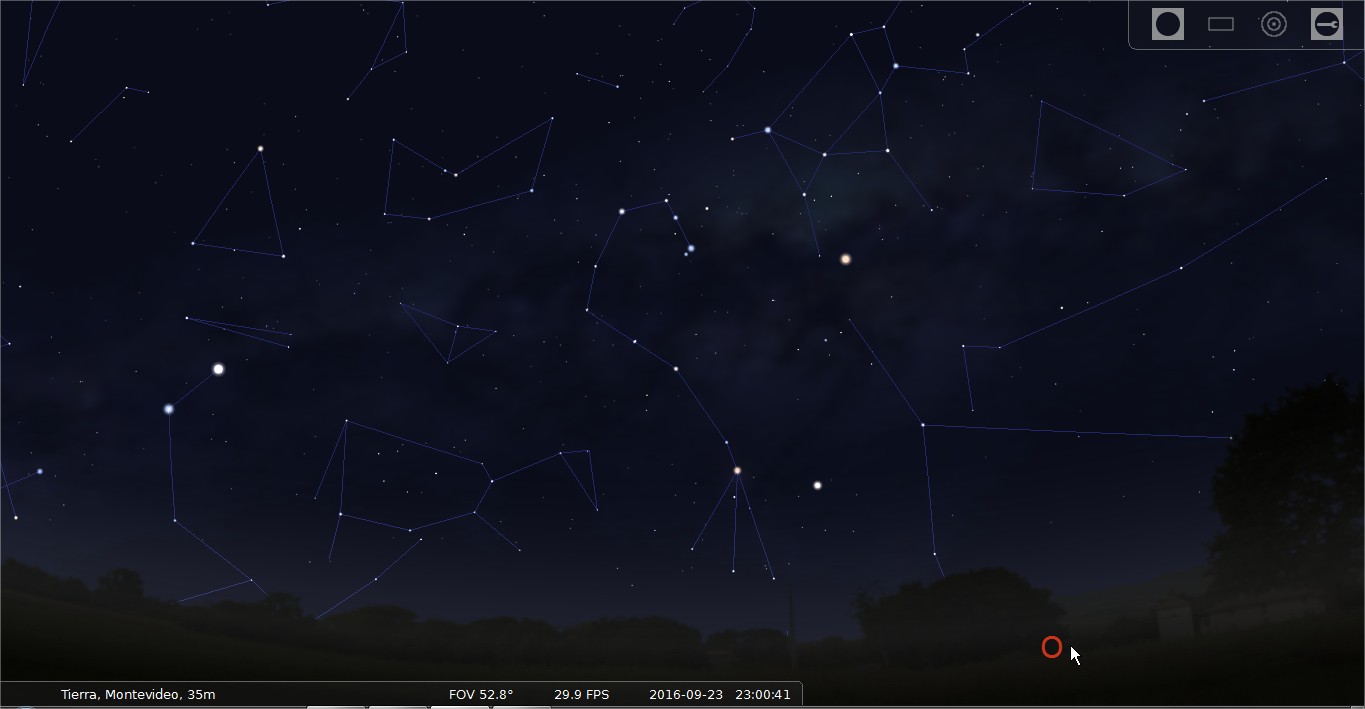 En el cielo de invierno y primavera vemos desde el anochecer esta constelación. 
La reconocerás por la estrella más brillante que tiene una tonalidad rojiza: Antares.
Antares
Carta celeste de la constelación Escorpión
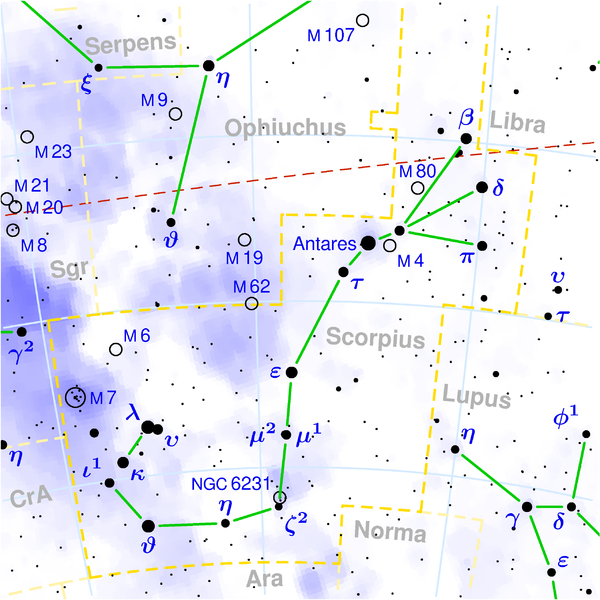 Autor de la imagen: Torsten Bronger.
En Stellarium
Desde Montevideo, el 23 de setiembre de 2016 a las 23 hs se puede ver la constelación próxima al horizonte, cerca del oeste.
En otras culturas
Diferentes culturas veían en el cielo diferentes dibujos, diferentes constelaciones. 
Nosotros, al formar parte de la cultura occidental hablamos de constelaciones como: Escorpión, Cruz del Sur, Orión (con las tres Marías), Libra, etc. 
Veremos algunas otras constelaciones que otras culturas formaron con las estrellas de Escorpión.
Tupí Guaraní
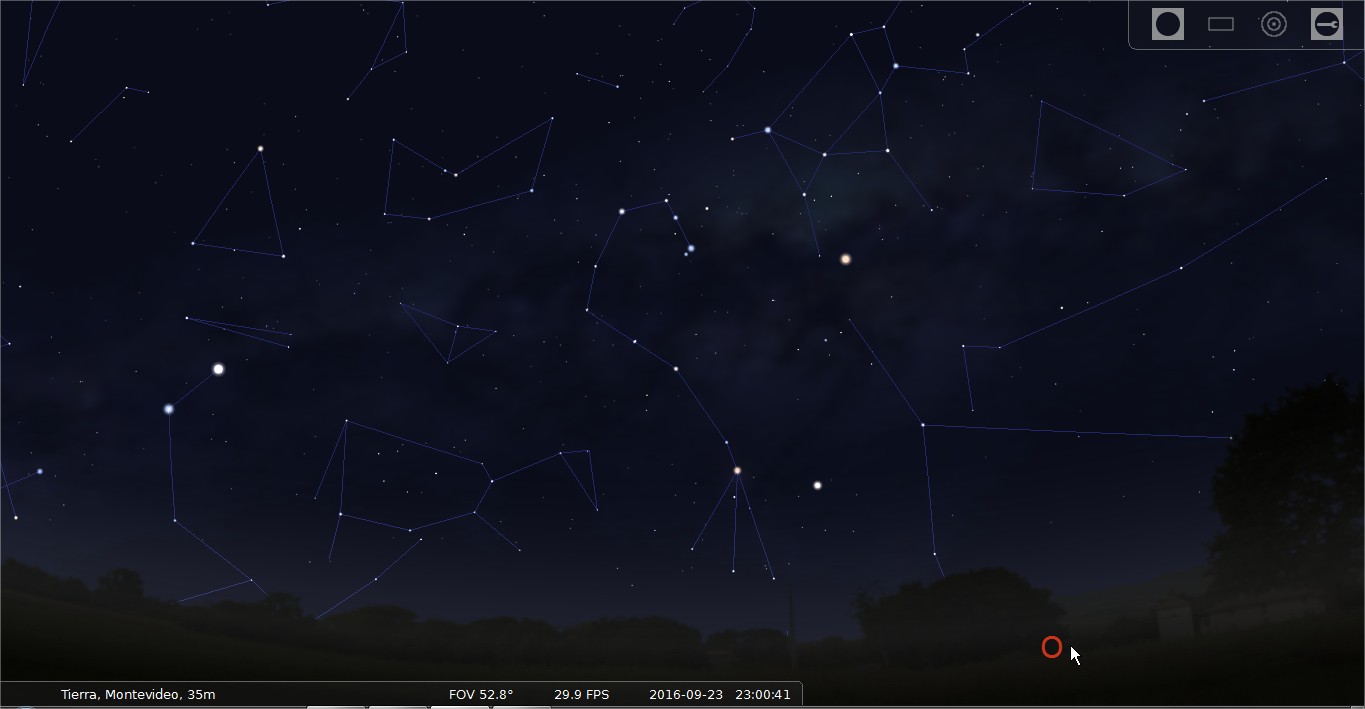 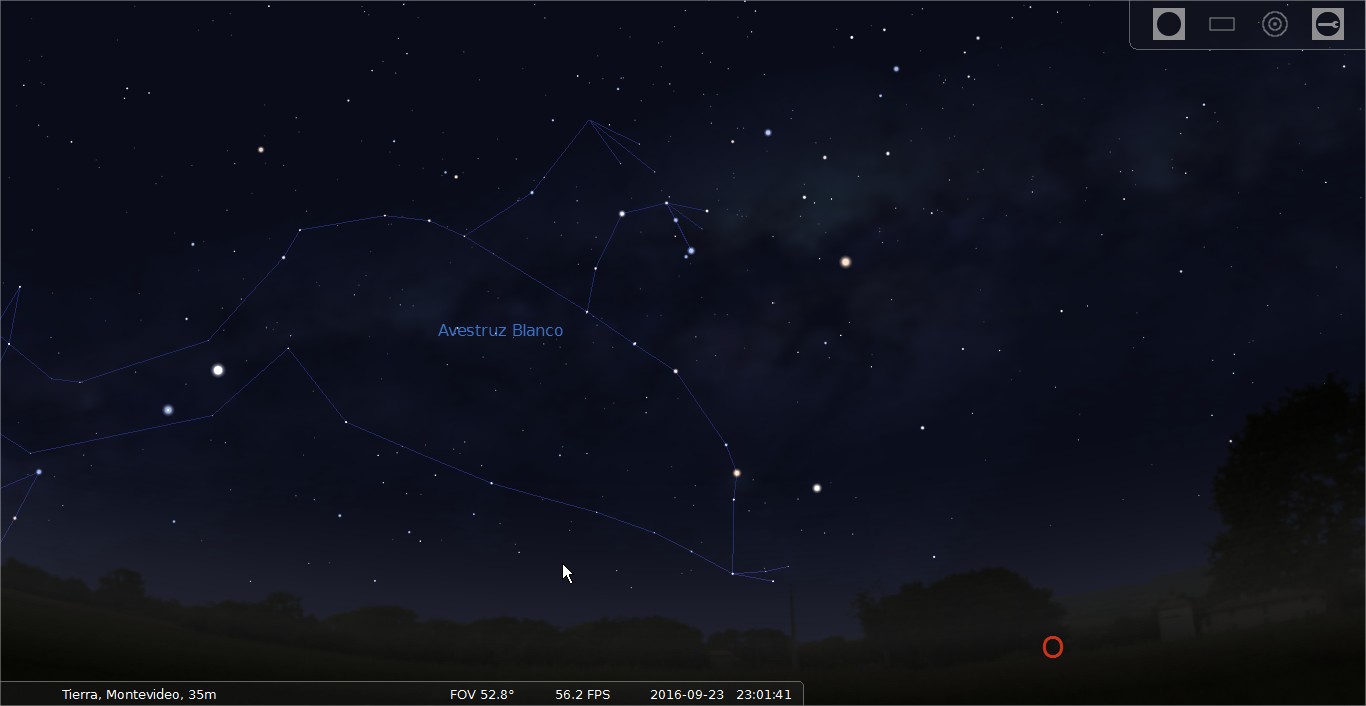 Escorpión
Avestruz blanco
Avestruz blanco
Las estrellas señaladas son las que forman la constelación –occidental- Escorpión.
Egipcios
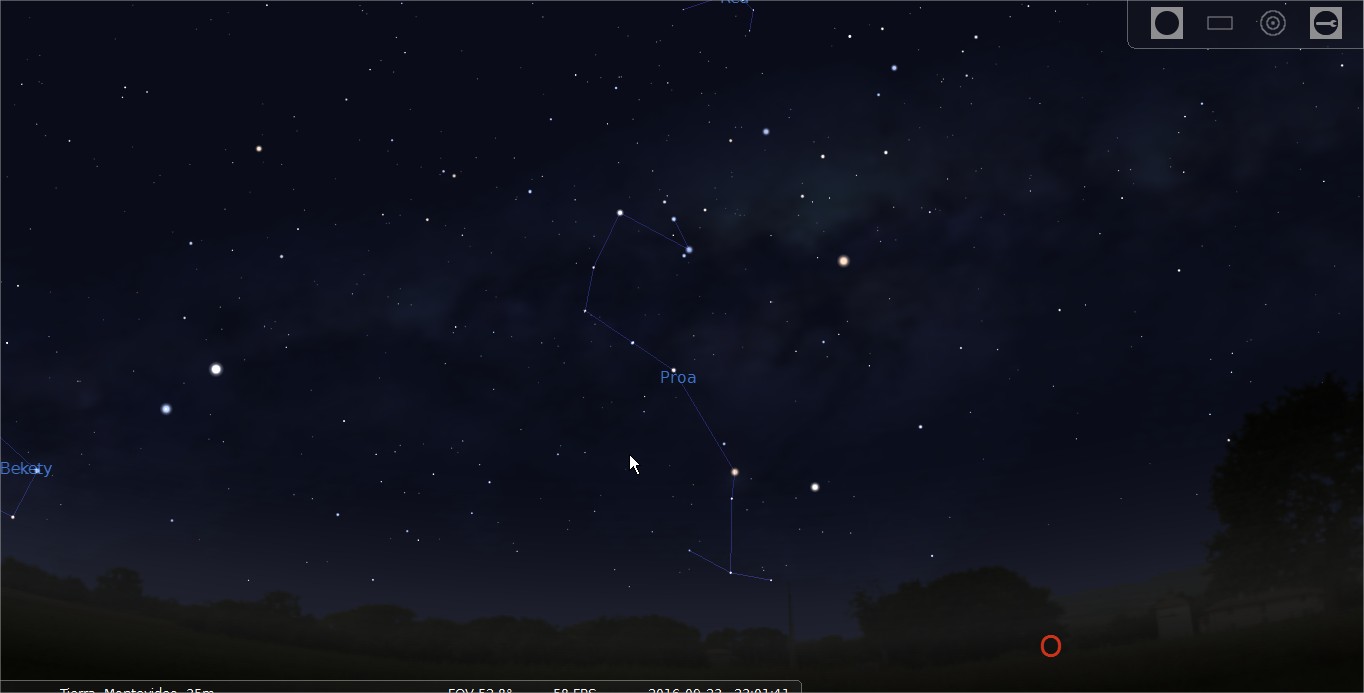 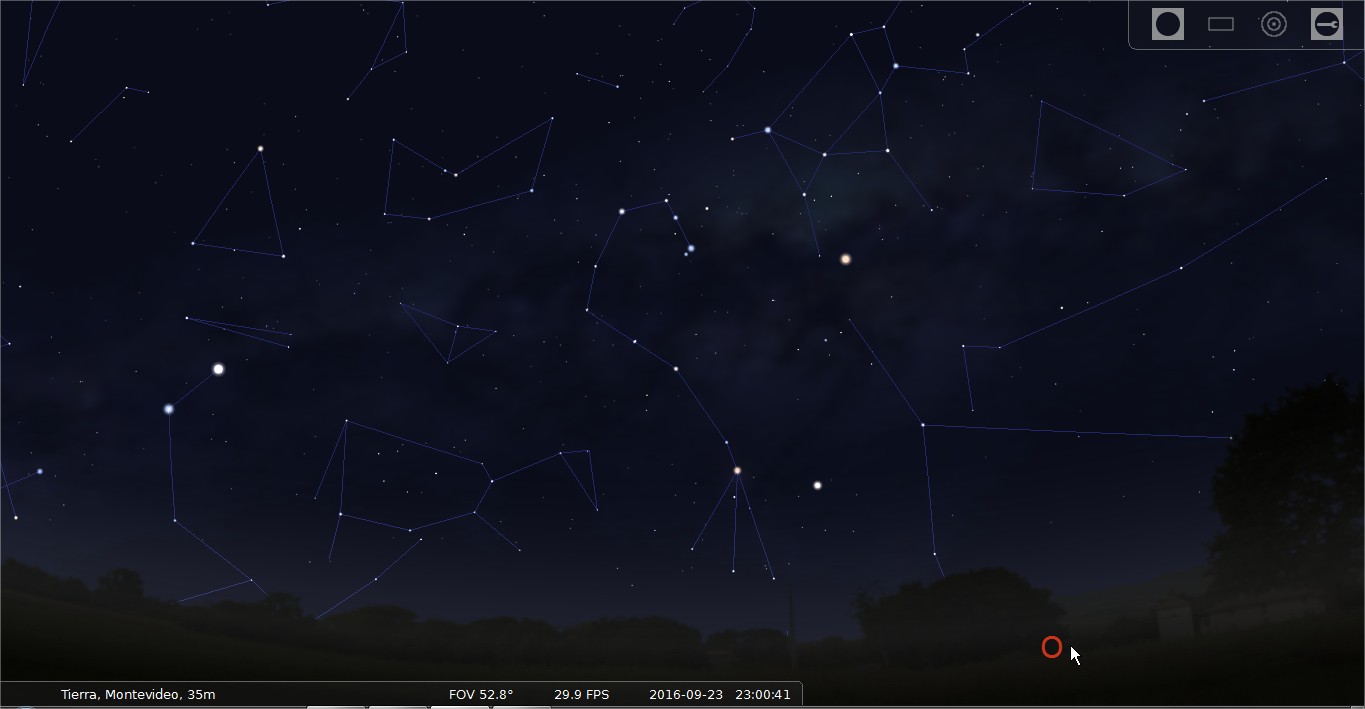 Escorpión
Proa
Proa
Las estrellas señaladas son las que forman la constelación –occidental- Escorpión.
Aztecas
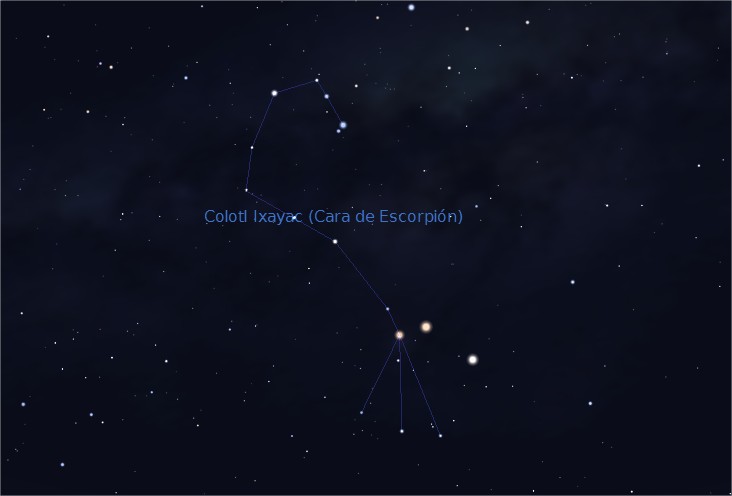 Las mismas estrellas que nuestra constelación Escorpión
Llamada Colotl Ixayac (Cara de Escorpión)
Aztecas
Colotl Ixayac 
Así era representado
Chinos
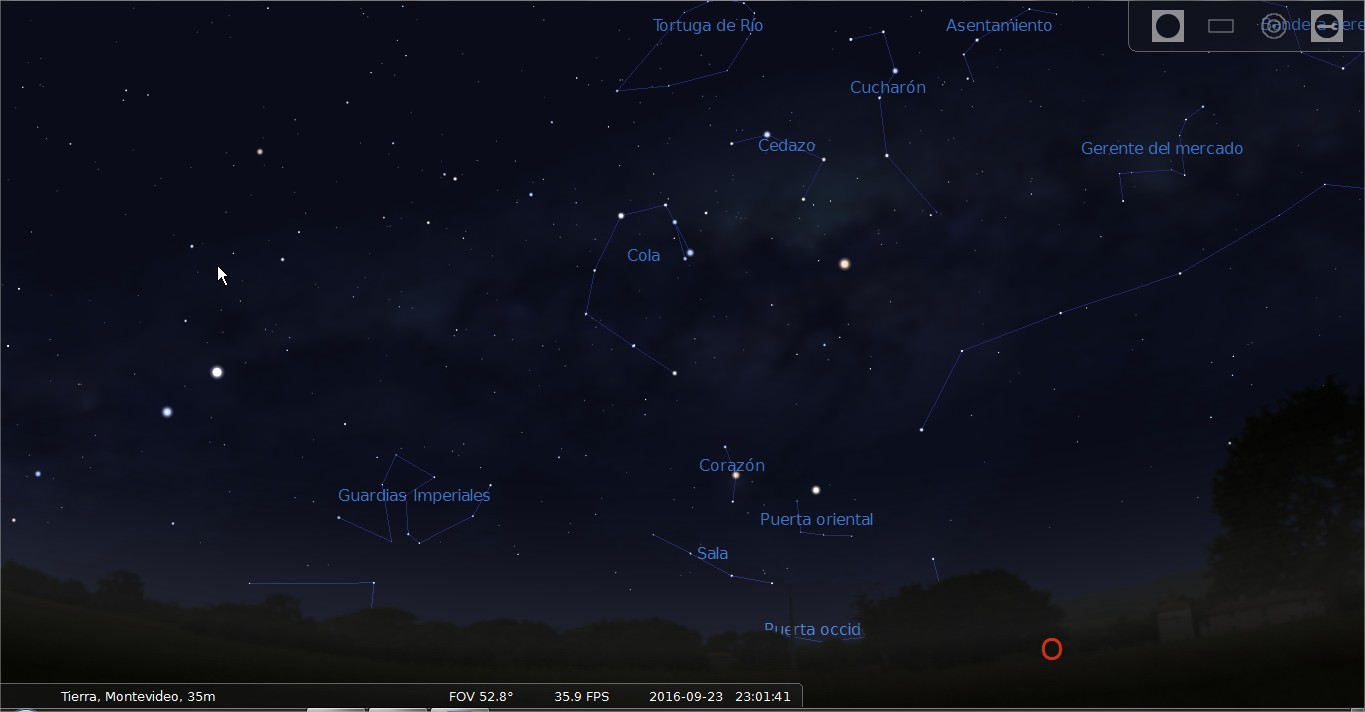 Para profundizar
En esta página http://www.cielosur.com/escorpion.php
 se encuentra una interesante reseña de la constelación en diferentes culturas: pueblos mesopotámicos, mesoamericanos, incas, y pueblos sudamericanos como los chiriguanos y los tobas.